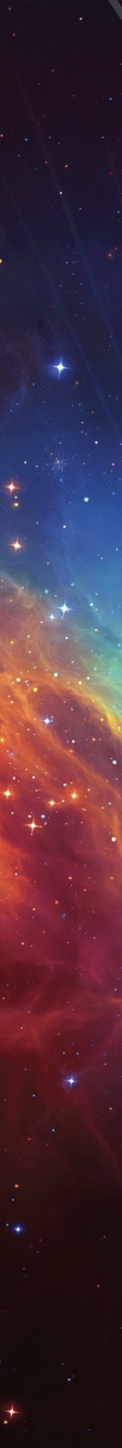 Approach & Deliverables
Goals & Objectives
Potential Next Steps & Applications
Technology Status Quo
Resources & TA
Concept Title Goes HerePI Full Name (Org Code); email address
Capability Need/Knowledge Gap:
Provide a brief statement about the capability need and/or knowledge gap that is being addressed by this work.

Objectives:
Identify one or more key technical challenges or objectives to meet the stated goal(s).
Next Steps/Future Funding:
Briefly state the next step after this year’s work. This could include anticipated proposals to other programs, experimental/flight testing, papers, patents, or other follow-on work.




Customers & Applications:
Specific organizations, agencies, or corporations. Summary of how they will benefit from the new technology.
Technical Approach:
Provide a brief overview of the technical approach / research plan to address each challenge / objective.





Deliverables:
Provide a list of milestone(s) and/or deliverable(s) for this year. This could include h/w or s/w developments, analytical tests, modeling results, workshops, papers, etc.  Link stated deliverables to responsible partner, where possible.


Partnerships:
Organization:
Org Role:
Org Contribution: $

Organization:
Org Role:
Org Contribution: $
Start TRL (10/1/24):
End TRL (9/30/2):

Technology State-of-the-Art:
What is the state-of-the-art or knowledge in this area, and how is this effort different or complementary to other efforts?
2020 Taxonomy Alignment:
To TX level 3 or 4, if possible

Total FTE:
Total Procurement: $
Total Contributions: $
A sentence states why this project is important/useful and innovative.